Cash & Markets WGReport to Plenary
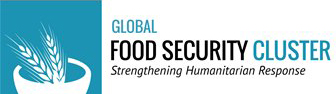 Global Partners Meeting
Rome, 23-24 May 2019
Cash & Markets WG Workplan 
(As agreed at the May 2019 Partners Meeting)
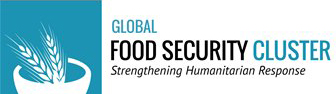